January 2024
Project: IEEE P802.15 Working Group for Wireless Personal Area Networks (WPANs)

Submission Title: [TG15.6ma Closing Report for January 2024]
Date Submitted: [18th January 2024]	
Source: [Ryuji Kohno1,2,] [1;Yokohama National University, 2;YRP International Alliance Institute(YRP-IAI)]                                                                   
Address [1; 79-5 Tokiwadai, Hodogaya-ku, Yokohama, 240-8501 Japan
               2; YRP1 Blg., 3-4 HikarinoOka, Yokosuka-City, Kanagawa, 239-0847 Japan]
Voice:[1; +81-90-5408-0611], FAX: [+81-45-383-5528], 
Email:[1: kohno@ynu.ac.jp,  2: kohno@yrp-iai.jp] Re: []
Abstract:	[This document contains closing report for TG15.6ma for Revision of P802.15.6-2012 with Enhanced Dependability January 2024.]
Purpose:	[information]
Notice:	This document has been prepared to assist the IEEE P802.15.  It is offered as a basis for discussion and is not binding on the contributing individual(s) or organization(s). The material in this document is subject to change in form and content after further study. The contributor(s) reserve(s) the right to add, amend or withdraw material contained herein.
Release:	The contributor acknowledges and accepts that this contribution becomes the property of IEEE and may be made publicly available by P802.15.
Slide 1
January 2024
IEEE 802.15 TG6ma (Revision of IEEE802.15.6-2012) Closing ReportIn Personal and Virtual Hybrid Interim SessionPanamaJanuary 18th, 2024Ryuji KohnoYokohama National University(YNU),YRP International Alliance Institute(YRP-IAI)
Slide 2
January 2024
Objectives of TG 6ma – Enhanced Dependability Body Area Network (ED-BAN)
Objective: Enhancements to the BAN Ultra Wideband (UWB) physical layer (PHY) and media access control (MAC) to support enhanced dependability to a human BAN (HBAN) and adds support for vehicle body area networks (VBAN), a coordinator in a vehicle with devices around the vehicular cabin.
Action:  
•Update draft#1.11 of  Draft Proposals for Pre-Ballot
•Comment resolution for draft#1.11
•Performance Evaluation of Technologies in PHY; Channel Coding According to 8 QoS Levels of Packets and  Coexistence Levels, Interference Mitigation, etc.  
•Performance Evaluation of Technologies in MAC; Channel Management, CCA, Hybrid Contention Free/Access Protocol According to 8 QoSs and Coexistences.
•Harmonization or Commonality with 4ab in Coexistence and Feasible Implementation of 6ma and 4ab
•Feasibility of TSN of 802.1 in MAC
Next Things to Do：
     Finalize draft#1 for Letter Ballot
Slide 3
January 2024
TG15.6ma Interim Session Schedule for 14-17th, Jan. 2024
TG15.6ma has three own sessions such as
Session1(Virtual RM#2)  AM2  10:30-12:30 Jan. 15(MON) in Panama time,   0:30 - 2:30 Jan. 16(TUE) in JST/KST
Session2(Virtual RM#2)  AM1    8:00-10:00 Jan. 16(TUE)   in Panama time, 22:00-24:00 Jan. 16(TUE) in JST/KST
Session3(Virtual RM#2)  AM1    9:00-10:00 Jan. 17(WED)  in Panama time, 23:00-24:00 Jan. 17(WED)in JST/KST
Session4(Virtual RM#2)  AM1    8:00-10:00 Jan. 18(THU)   in Panama time, 22:00-24:00 Jan. 16(TUE) in JST/KST
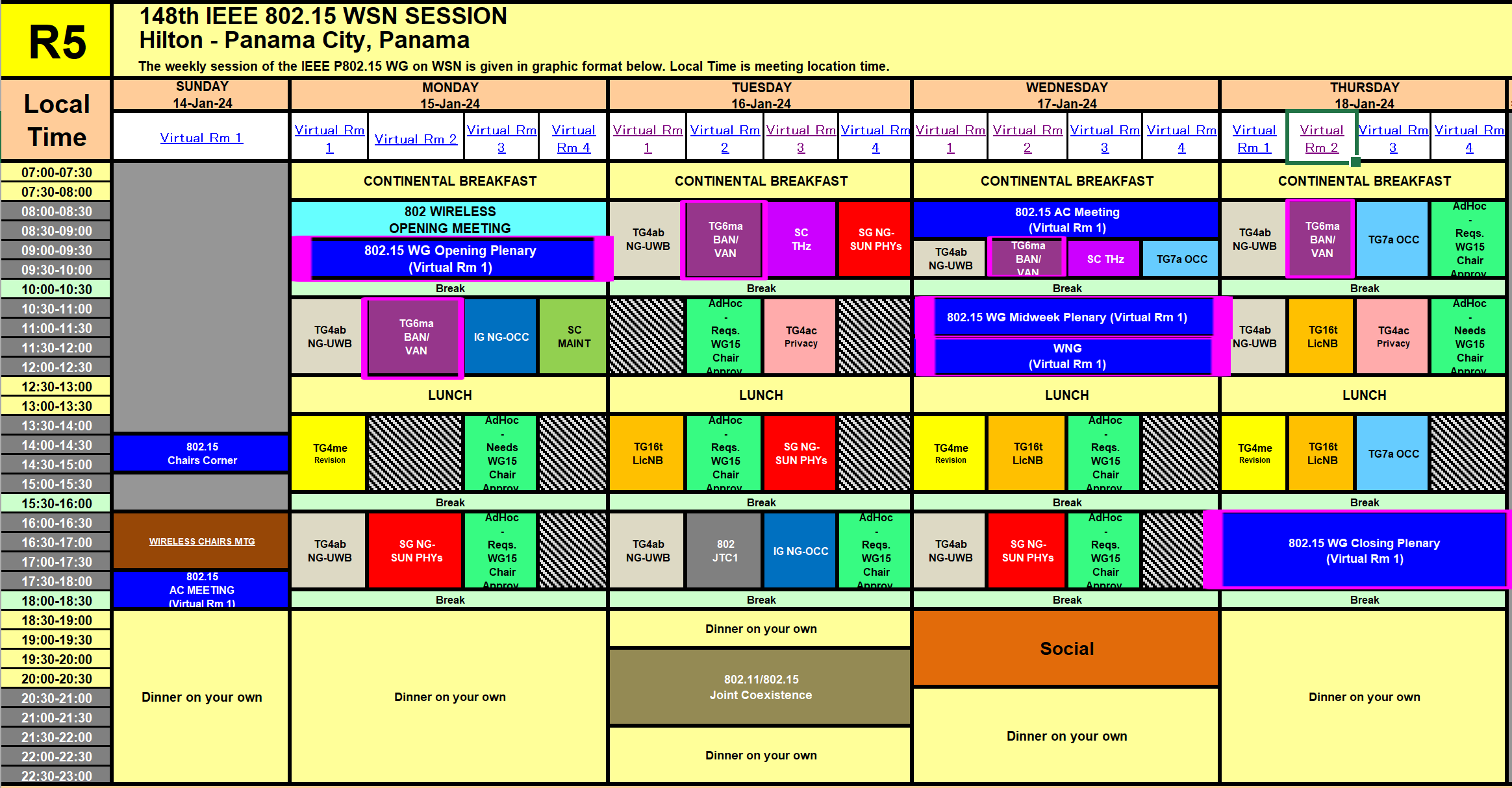 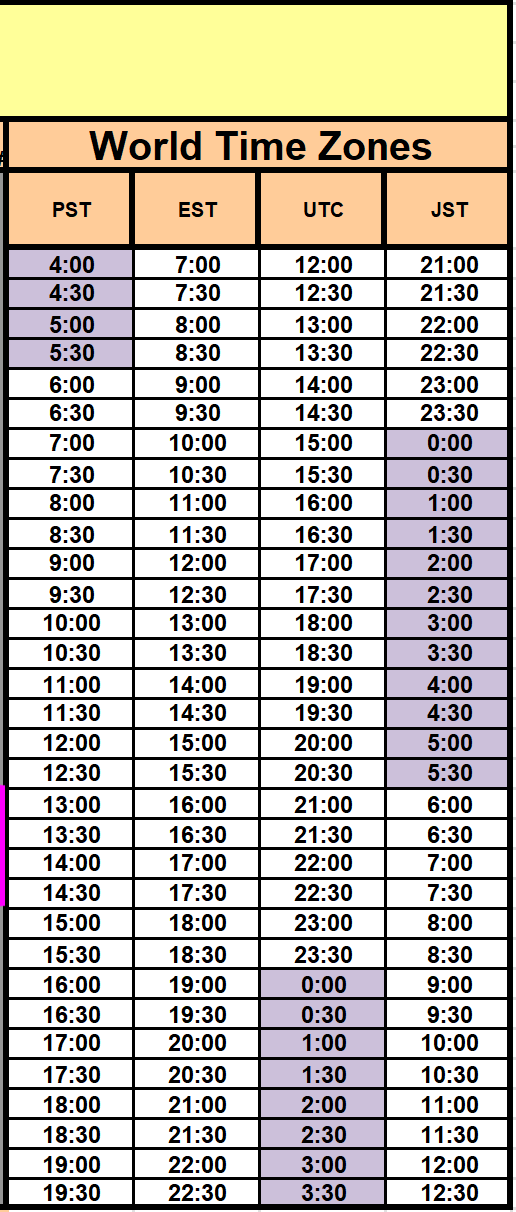 Slide 4
January 2024
Agenda items for the week
TG15.6ma meeting call to order
TG15.6ma Opening Information for January  2024                                                                      doc.#15-23-0638-01-06ma
Approve last meeting minutes: TG 15.6ma Meeting Minutes for November 2023                        doc.#15-23-0608-00-06ma
Agenda of TG15.6ma January 2024 Meeting                                                                               doc.#15-23-0636-08-06ma   
Review and Summary
Basic Consensus in MAC and PHY of Revision of IEEE802.15.6-2012(IEEE802.15.6ma) doc.#15-23-0557-01-06ma
2.   Progress and Action Items for Draft#1                                                                                doc.#15-23-0360-03-06ma
 Draft pre-ballot comment resolution                                                                                    doc.#15-23-0476-11-06ma  
 Rescheduling Timeline                                                                                                        doc.#15-23-0361-03-06ma
     Presentation
MAC superframe structure for coexisting multiple dependable BANs                                   doc.#15-24-0013-01-06ma
MAC frame formats based on harmonization agreements                                                    doc.#15-24-0054-00-06ma
Progress and Action Items for Draft#1 (Draft#1.19)                                                              doc.#15-23-0360-03-06ma
Draft PAR and CSD 802.1ACea: Amendment to IEEE Standard 802.1AC-2016       doc.#15-23-0453-01&454-01-06ma 
Resolution Database for Pre-Ballot WG                                                                                doc.#15-23-0476-01-06ma
Hybrid ARQ Scheme for High QoS Packets in High Class of Coexistence of IEEE 802.15.6ma             0576-01-06ma
Preliminary Evaluation on Ranging Accuracy with Interference Cancellation in Coexistence Environments  24-057-00
Evaluation of IEEE 802.15.6 Ultra-wideband Physical Layer Utilizing Super Orthogonal Convolutional Code
                                                                                                                                                   doc.#15-24-0051-00-06ma
Simulation results for Nagoya I. T. and YRP-IAI MAC proposal   Based on TG6ma Channel Model      -0352-03-06ma
UWB Positioning in 15.6ma for Multiple BAN Adjacent Scenarios                                        doc.#15-23-0560-01-06ma
Performance Evaluation of Channel Coding under Various Channel Models in Some 
Classes of Coexistence in TG6ma　　　　　　   　                                                                  doc.#15-23-0577-01-06ma
10. Interference Mitigation Schemes in Class 3, 5, 6, and 7 of Coexisitence in TG6ma　          doc.#15-24-0073-00-06ma
11  TG6ma Channel Model Document for Enhanced Dependability                                           doc.#15-22-0519-05-06ma 
13. Overview and convergence of MAC proposals for 15.6ma                                                    doc.#15-24-0078-00-06ma
14. Progress Report of TG6ma                                                                                                   doc.#15-23-0056-06-06ma
15. Timeline of TG6ma                                                                                                                doc.#15.23-0407-03-06ma
16. TG15.6ma Closing Report for January 2024                                                                         doc.#15-24-0074-00-06ma
17. TG15.6ma Meeting Minutes for January 2024                                                                       doc.#15-24-0075-00-06ma
Slide 5
January 2024
Basic Agreement(1/2)
IEEE802.15.6ma; revision of IEEE802.15.6-2012 focuses on enhanced dependability in data transmission and ranging in classified environments of coexistence with the same and other frequency shared wireless networks. 
15.6ma covers new and conventional channel models of major use cases of 802.15.6ma Body Area Networks (BAN) are for human and vehicle bodies in medical and automotive applications for enhanced dependability.
15.6ma supports some backward compatibility with 15.6-2012 as much as possible but not all of them in PHY and MAC. 15.6ma aims to replace 15.6-2012 for enhanced dependability. For instance, 15.6ma focuses on only UWB in PHY and only time structure mode in MAC.
Slide 6
January 2024
Basic Agreement(2/2)
In order to perform enhaced dependability in revision of IEEE802.15.6-2012(IEEE802.15.6ma), coexistence environments have been classified. Some classes of multiple new and legacy BANs coexistence are focused to manage packet contention in MAC layer while other classes are taken care by mitigation of interference in Physical layer(PHY) and manage contention in MAC.
 Ranging in 802.15.6ma is optional but ranging between coordinators of neibouring or coverage overlaid BANs is helpful to identify geographical overlay and mobility of incoming and outgoing to determine coexistence class stataes. Ranging between BAN coordinator and its nodes in star topology in 802.15.6ma is the same as 802.15.4z and its amendment.
Slide 7
January 2024
15.6ma PHY and MAC New Features(1/2)
Since IEEE802.15.6-2012 has too many modes in PHY and MAC, 15.6ma chooses a few modes to simplify specification of PHY and MAC while introduces new error-controlling schemes of FEC and HARQ, and management and data channels for enhanced dependability in various channel models and 8 classes of coexistence models for 8 levels of QoS priority order packets such as
PHY
Various channel coding and decoding matched with QoS priority levels of packets and coexistence classes
Interference mitigation schemes according to various environment of coexistence classes
MAC
Two channels using two UWB band channels are applied for management channel to control frames of coexisting networks and data transmission channel. Its alternative mode is two channels for management and data transmission using a single UWB band channel.
Coordinator-to-coordinator(C2C) negotiation of existing networks
Cross Layer of PHY and MAC
Hybrid ARQ for higher priority of packets in high class of coexistence
Slide 8
January 2024
15.6ma PHY and MAC New Features(2/2)
3. Cross Layer of PHY and MAC
Hybrid ARQ for higher priority of packets in high class of coexistence
For the sake of easy implementation, hybrid ARQ is optional in limited high classes of coexistene.
Ranging between coexisting BANs’ coordinators could be proceeded by C2C(coordinator-to-coordinator) functionality.
Ranging information in PHY is applied for identifying coexistence class states in which appropriate MAC is selected.
Slide 9
January 2024
Definition of Coexistence Environment Classes
The coexistence class has been redefied to 8 levels, which can be represented by 3 bits and would be suitable to include in PHY or MAC headers.
Slide 10
January 2024
Coexistence Class States Transition(1/2)
The standard's revision supports BANs operating with high reliability (coexistence class 0) and coexisting in dense environments with intra-interference and inter-interference (coexistence class 1 to 7). Figure 6 shows the state transition between several classes of coexistence environments defined in above –mentioned table.
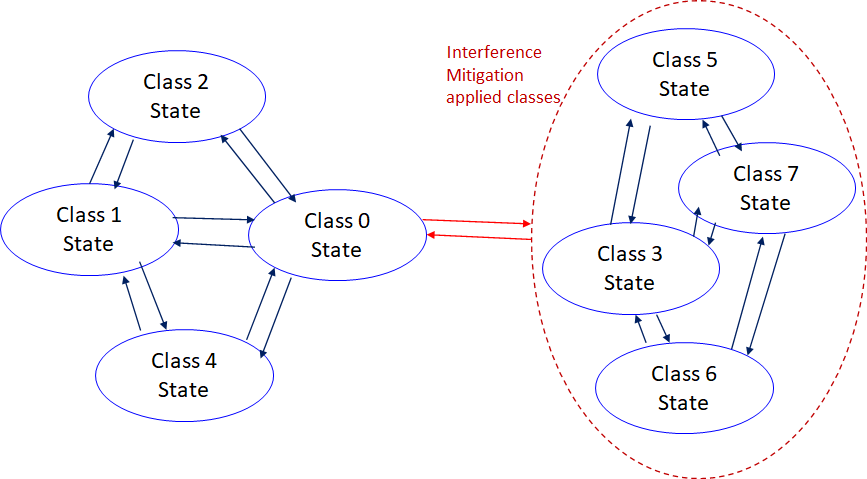 Class 0: 6ma BAN alone
Class 1: Multiple 6ms BANs                  
Class 2: 6ma BAN with old 6 BAN
Class 4: 6ma BAN with other 
  802.15 UWB WSNs e.x. 4z, 4ab 
 
Class 3: 6ma BAN with other
      narrowband Nets WSNs 
Class 5: 6ma BAN with other
      UWB Nets e.x. ESTI SmartBAN
Class 6: 6ma with 802.15 other WSN
Class 7: 6ma with any frequency
              shared networks
Figure 6  Diagram of state transitions for coexistence class environments.
Slide 11
January 2024
Coexistence Class States Transition(2/2)
The standard's revision focuses on the dependability mechanisms for a single HBAN or VBAN (Class 0) and the scenario with multiple HBANs or VBANS (Class 1).
Class 2 supports compatibility with legacy BANs (IEEE 802.15.6-2012 Std).
Class 4 supports coexistence with other IEEE 802.15 UWB Stds, and amendments such as 15.4, 15.8, 15.4z, and 4ab, via the PHY and MAC specification.
Classes 3, 5, 6, and 7 support coexistence with other wireless systems can result in Class 0, 1, and 2 by mitigation technology to cancel interference from other radios except regacy 15.6 at the receiver side (see clause 4.7.2 of draft#1.11.
During CCA, a BAN coordinator may analyze the type of synchronization preamble detected from a 15.6ma, 15.6, or 15.4 system.  
In Figure 6, the state transition probabilities are approximated in consecutive superframes. Furthermore, the duration of the CAP and CFP are determined by statistics of various QoS level of packets in previous consecutive superframes for  every coming  superframe.  
The draft revision #1.11 supports BANs operating with high reliability in dense environments coexisting with intra-interference and inter-interference due to other wireless systems in the same frequency band. Figure 6 shows state transition among several classes of coexistence environment defined in Table 1.
Slide 12
January 2024
QoS Levels of Packets corresponding to User Priority
In Std.15.6 WBAN systems, a various data such as vital signs, skin temperature,  blood pressure, ECG, EEG, ECoG, and vehicle controlling commons have different QoS levels corresponding to user priority.

In 15.6ma for dependable WBAN for human and vehicles, data packet transmission should be dependable according to QoS levels even in various classes of coexistence environment.

Therefore, appropriate sets of error controlling scheme with FEC and hybrid ARQ corresponding to QoS levels have been standardized in 15.6ma,
Slide 13
January 2024
FEC/HARQ for 64 Combinations of 8 Coexistence Classes × 8 QoS Packet Levels
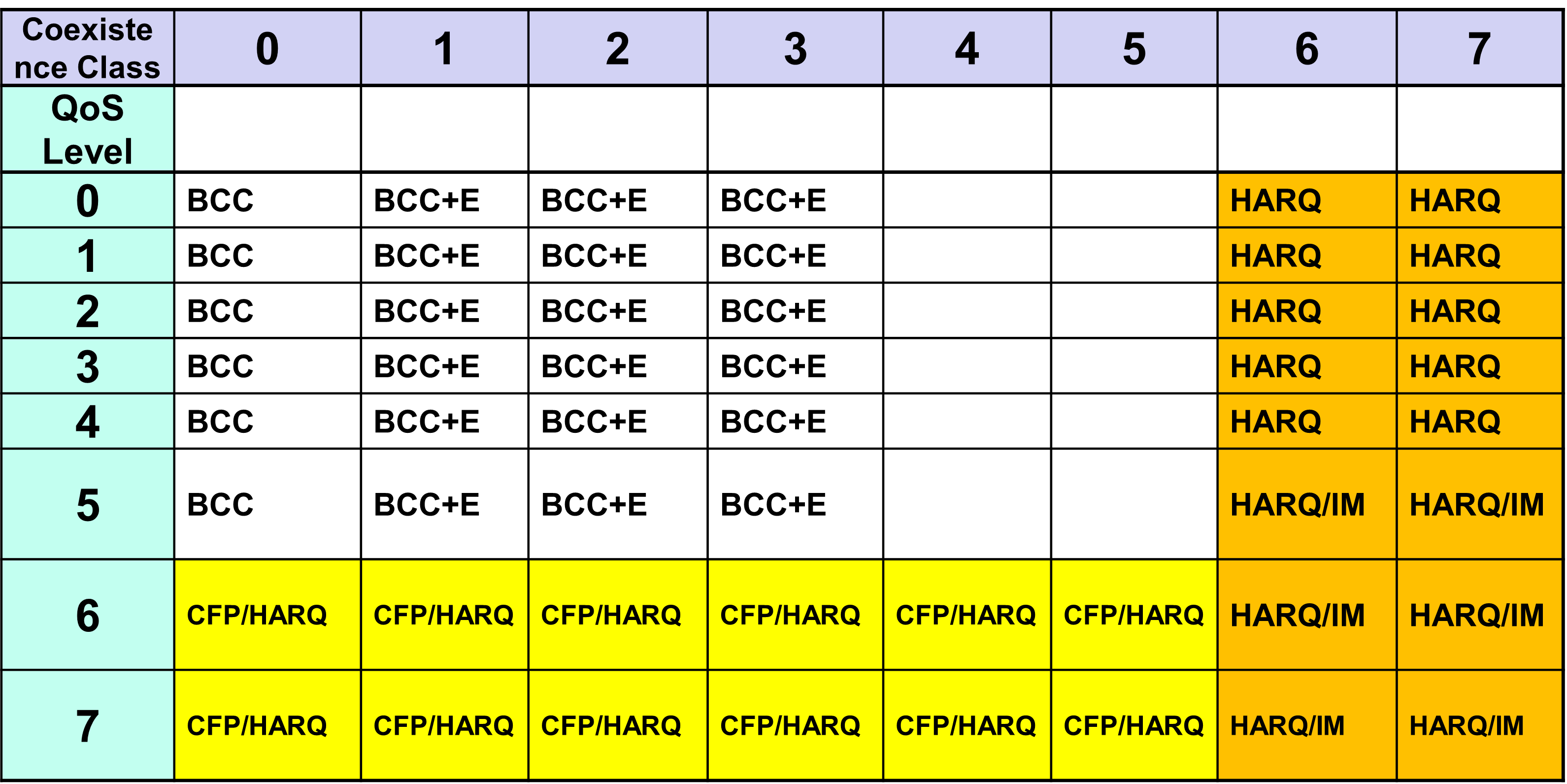 FEC codes and Hybrid ARQ have been designed for 8 × 8 = 64 combinations for QoS levels and Coexistence classes under various standard of channel models.
Slide 14
FEC in TG6ma
Common with IEEE802.15.4ab
Error-correcting codes corresponding to QoS levels
As an outer code, shortened Reed-Solomon (RS) codes with N=54 (original code length N=63) will be selected to correct burst errors due to interference from other WBANs and the coding rates are changed according to each QoS and channel condition
As an inner code, 15.4ab LDPC (K=324, 648, 972, R=1/2) or BCC will be selected for the coexistence of 15.6ma and 15.4ab
This updated concept table is considered as the first priority
Slide 15
WG letter ballot (LB) submissionMarch
2024
SB recirculation if required
May 2025
January 2024
EC approval to SB, SB submission
Nov. 
2024
TG 6ma Timeline(expected)
SB recirculation
Nov.  2024
RevcomSubmission
June 2025
2nd LB recirculation
Notes:  SASB/RevCom scheduled for 2024 a guess
Slide 16
January 2024
Expecting Timeline detail
Note: the deadlines are subject to change.
Slide 17
January 2024
Contributions
・TG15.6ma opening report for January 2024 meeting                                                   15-23-0638-01-06ma
・TG15.6ma Agenda of  January Meeting in 2024                                                          15-23-0636-08-06ma
・Progress and Action Items for Draft#1                                                                          15-23-0360-03-06ma
・Draft pre-ballot comment resolution                                                                              15-23-0476-10-06ma  
・Rescheduling Timeline                                                                                                  15-23-0361-02-06ma
・Basic Consensus in MAC and PHY of Revision of IEEE802.15.6-2012                       15-23-0557-01-06ma
・MAC superframe structure for coexisting multiple dependable BANs                           15-24-0013-01-06ma
・MAC frame formats based on harmonization agreements                                            15-24-0054-00-06ma
・Preliminary Evaluation on Ranging Accuracy with Interference Cancellation in Coexistence Environments  
　　　　　　　　　　　　　　　　　　　　　　　　　　　　　　　　　　　　　　 15-24-0057-00-06ma
・Evaluation of IEEE 802.15.6 Ultra-wideband Physical Layer Utilizing Super Orthogonal Convolutional Code
                                                                                                                                           15-24-0051-00-06ma
・Simulation results for Nagoya I. T. and YRP-IAI MAC proposal                                    15-23-0242-03-06ma
・Hybrid ARQ Scheme for High QoS Packets in High Class of Coexistence of IEEE 802.15.6ma 0474-01-06ma
・Evaluation of IEEE 802.15.6 Ultra-wideband Physical Layer Utilizing Super Orthogonal Convolutional Code
                                                                                                                                            15-22-0562-05-06ma
・Preliminary performance evaluation of ranging in coexistence environment                  15-23-0353-04-06ma
・Performance Evaluation of Channel Coding under Various Channel Models in Some Classes of Coexistence in TG6ma　　　　　　   　                                                                                                15-23-0577-00-06ma
・TG6ma Channel Model Document for Enhanced Dependability                                    15-22-0519-05-06ma
・Draft pre-ballot comment resolution                                                                                15-23-0476-13-06ma 
・Interference Mitigation Schemes in Class 3, 5, 6, and 7 of Coexisitence in TG6ma　   15-24-0073-00-06ma
・Overview and convergence of MAC proposals for 15.6ma                                             15-24-0078-00-06ma
・Progress Report of TG6ma                                                                                             15-23-0056-05-06ma
・TG15.6ma closing report for January 2024 meeting                                                       15-24-0074-00-06ma
・TG15.6ma January 2024 meeting minutes                                                                     15-24-0075-00-06ma      /
Slide 18
January 2024
January 2024
Contacts and Conference call
Chair; Ryuji Kohno, YNU/YRP-IAI  
                  kohno@ynu.ac.jp, kohno@yrp-iai.jp
1st Vice-Chair;   Marco Hernandez, YRP-IAI/CWC
                  marco.hernandez@ieee.org
        2nd Vice-Chair; Daisuke Anzai, NIT    
                  anzai@nitech.ac.jp
3.   Secretary;      Takumi Kobayashi, YNU/TCU
                  kobayashi-takumi@yrp-iai.jp, kobayashi@nitech.ac.jp
Technical Editors;  
             Minsoo Kim, YRP-IAI   minsoo@minsookim.com
             Seong-Soon Joo, KPST     wowbk@kpst.co.kr
             Kento Takabayashi, Toyo U. takabayashi.kento.xp@gmail.com
             Marco Hernandez, YRP-IAI/CWC  marco.hernandez@ie ee.org
             Jussi Haapola, CWC   jussi.haapola@oulu.fi
Slide 19
January 2024
Thank You !

Any Questions ?
Slide 20